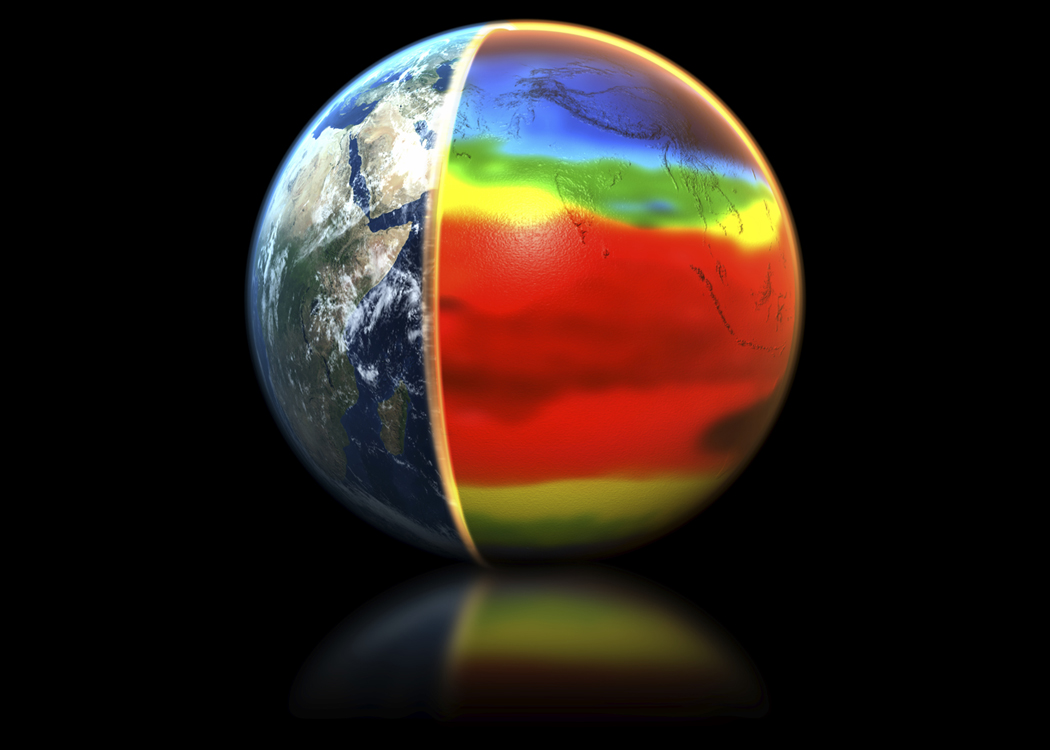 Thème 3  La Terre : Un astre singulier		            Chapitre 3 – L’histoire de l’âge de la Terre
DATER LA TERRE
Mise en situation et recherche à mener
Au départ, les Hommes avaient une conception fixiste de la Terre. Ils pensaient que sa formation avait été le fruit d'une succession d'évènements catastrophiques et qu'elle avait acquis rapidement l'aspect qu'ils lui connaissaient. L'idée de la création de la Terre en six jours a ensuite été reprise par l'Église et cette conception a dominé jusqu'au 19ème siècle.

A partir des documents, on cherche à comment grâce à l’expérimentation, il a été possible de dater l’âge de la Terre.
Expériences de BuffonOu comment estimer expérimentalement l’âge de la Terre
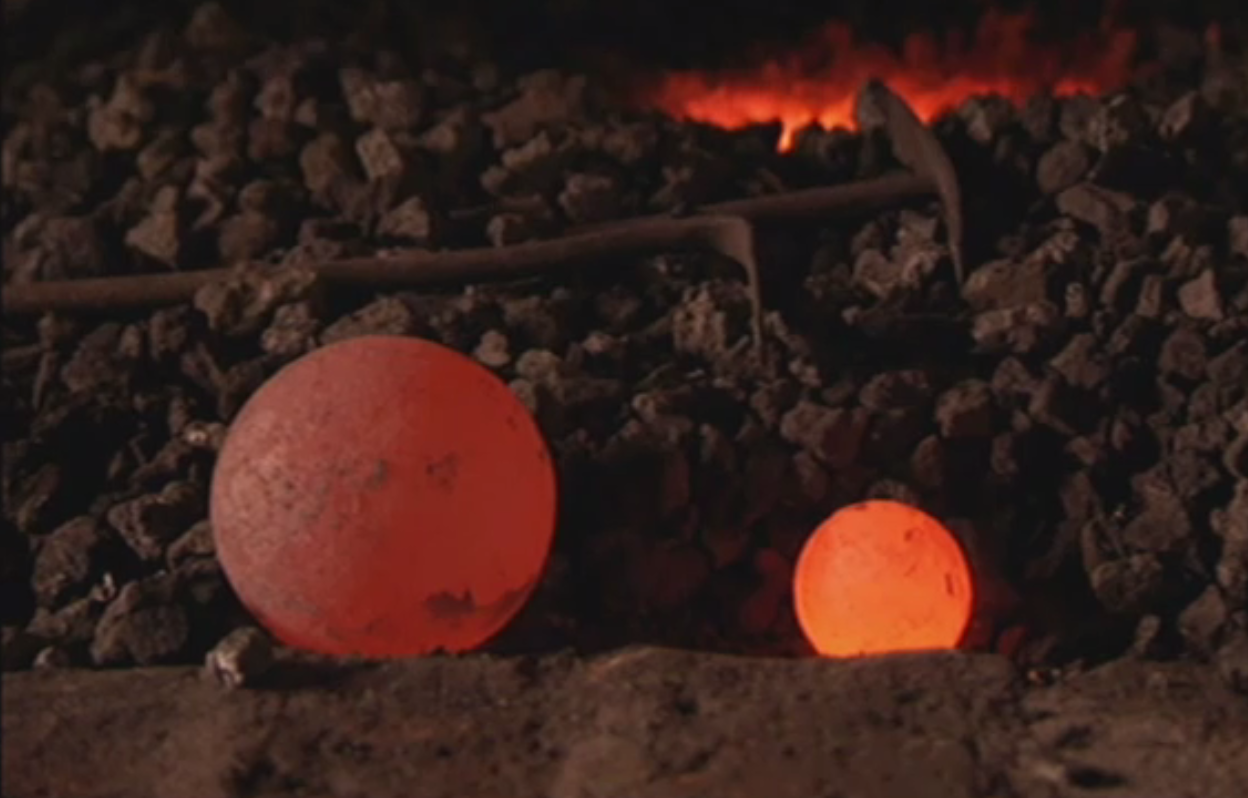 Schématisation des expériences de Buffon
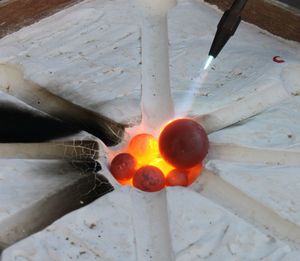 Boules de fer de diamètre de tailles décroissantes
Chauffage à blanc de chaque boule
Expérience 1 Calcul du temps de naissance de la Terre
Temps de refroidissement permettant de toucher les sphères sans se brûler
Expérience 2 Calcul du temps de refroidissement de la la Terre
Temps de refroidissement pour obtenir des sphères totalement refroidies
Calcul du temps de naissance de la Terre et de son refroidissement par Buffon
Calcul du temps de naissance de la Terre
Calcul du temps de refroidissement de la la Terre
A la suite de ses expériences, Buffon estima l'âge de la Terre à 10 millions d'années environ, pourtant il n'annoncera que 74000 ans. Selon ses notes
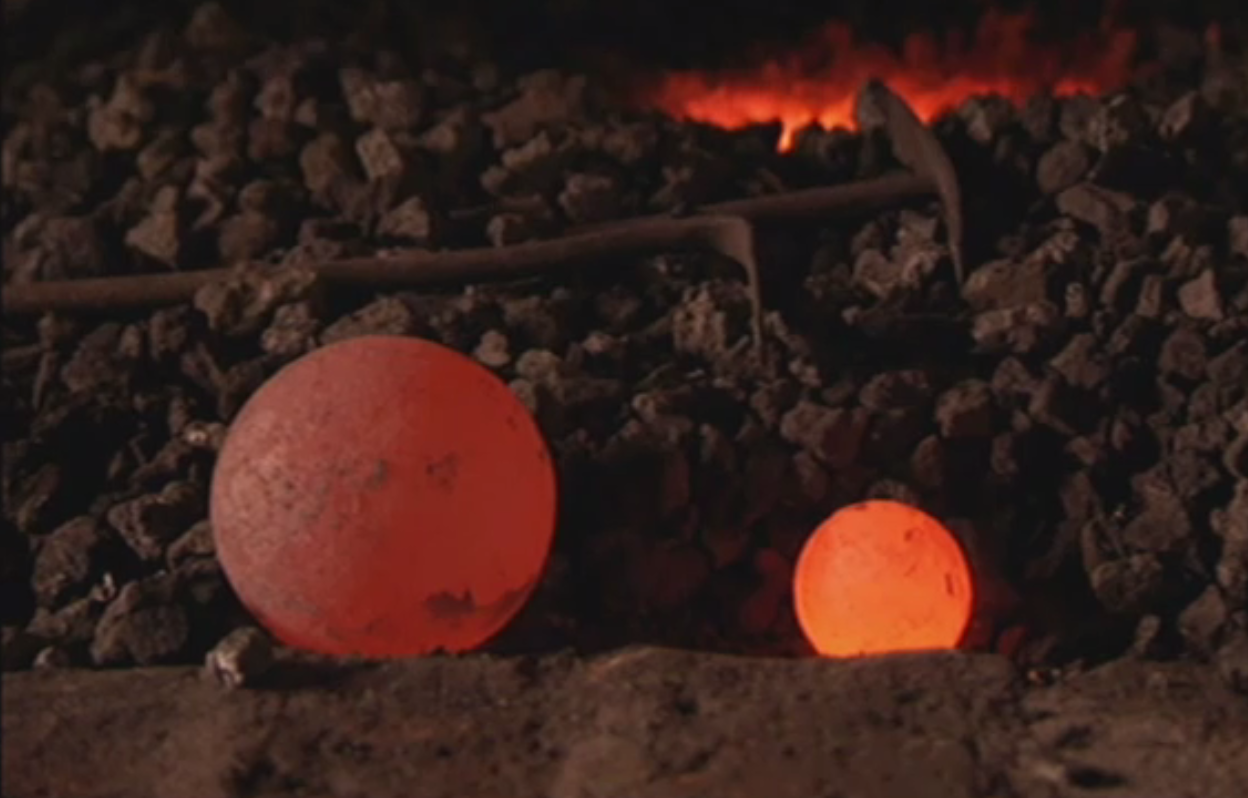 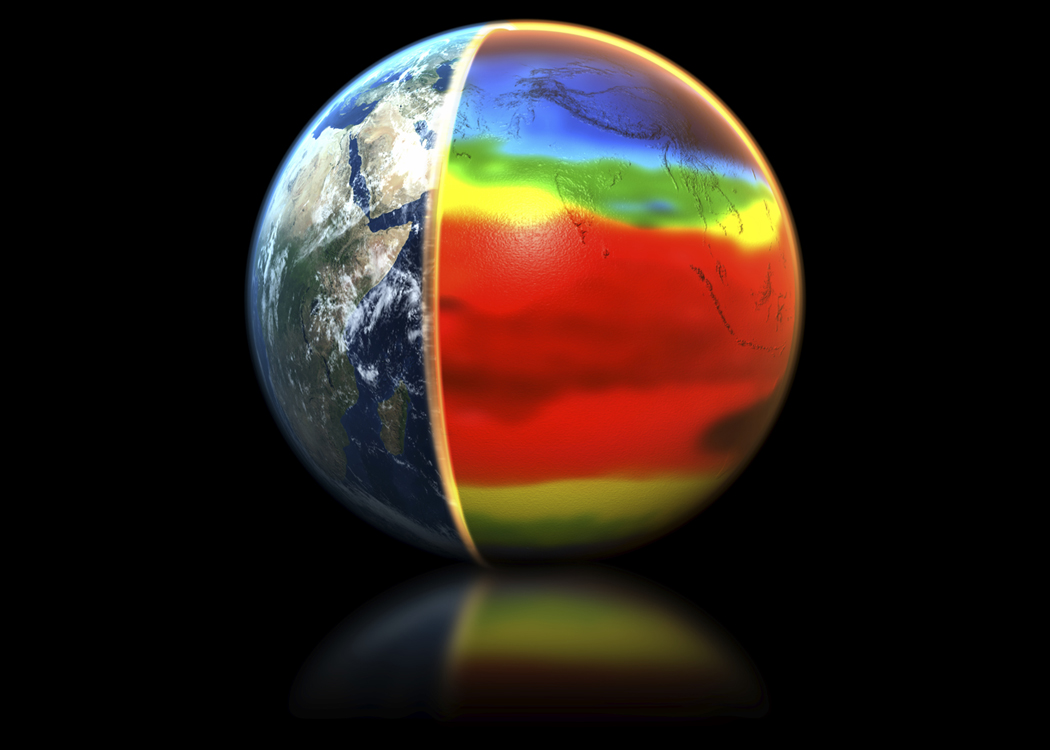 Thème 3  La Terre : Un astre singulier		            Chapitre 3 – L’histoire de l’âge de la Terre
Calculer l’âge de la Terre grâce à la radioactivité

Comprendre la décroissance radioactive
Principe de la décroissance radioactive
Un noyau radioactif est un noyau instable subissant spontanément une transformation appelée désintégration permettant un retour à la stabilité. Il ne "vieillit" donc pas puisqu'il se transforme sans subir de modifications progressives.
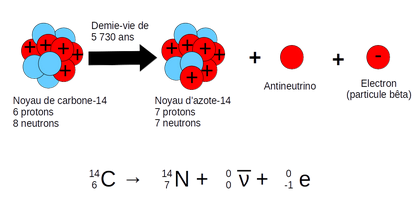 Principe de la décroissance radioactive
Pour un noyau donné, le phénomène de désintégration est donc aléatoire et imprévisible. Par contre, l'évolution statistique d'une population de noyaux répond à une loi de probabilité bien déterminée.

 Il est alors possible de modéliser cette évolution  pour définir les caractéristiques d’un atome radioactif
Un noyau radioactif est plus souvent caractérisé par : 
 
La constante de temps (en s) est définie par : τ =1/ λ.  C'est la durée de vie moyenne d'un noyau. (On parle de "moyenne" car certains noyaux se désintègrent plus rapidement que d'autres.)
Temps de demie vie : t1/2 = τ x ln2. La demi-vie est la durée au bout de laquelle la population initiale N0 est divisée par deux
Résultats de la modélisation de la décroissance d’une population d’ atomes radioactifs un exemple le carbone 14 14 C
Détermination des constantes radioactive pour 14 C
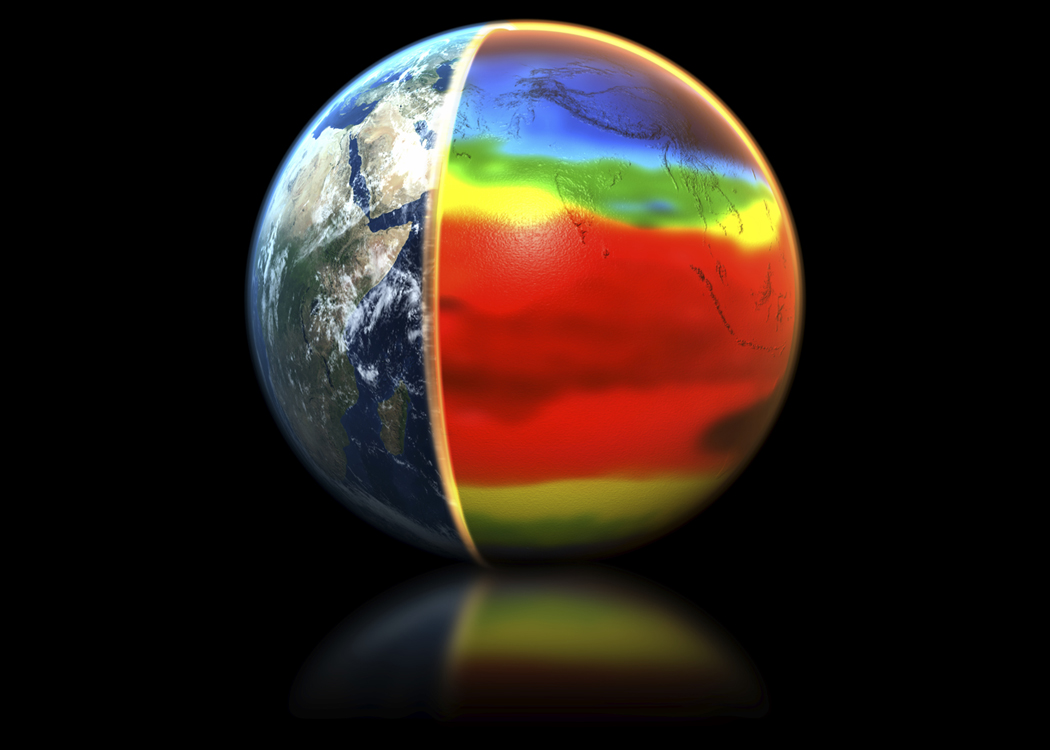 Thème 3  La Terre : Un astre singulier		            Chapitre 3 – L’histoire de l’âge de la Terre
L’apport des météorites dans un mode de calcul précis de l’âge de la Terre
Les météorites sont les témoins d'évènements qui se sont déroulés lorsque le système solaire était tout jeune. Elles nous permettent de mieux en mieux définir le scénario de formation du système solaire. 

Les chondrites sont des météorites non différenciées provenant de corps trop petits pour se différencier intérieurement depuis leur formation. Leur matériau constitutif s'est formé en même temps que le système solaire mais aussi la Terre.
On retrouve, dans les météorites de type chondrites, les éléments rubidium 87, strontium 87 et rubidium 86. Le rubidium 87 est radioactif β. Il se désintègre en strontium 87 qui est un isotope stable de l'élément strontium. 
 La constante de désintégration radioactive λ vaut 1,42.10-11 an-1. 

Il est alors possible de déterminer l'âge de ces météorites en appliquant la méthode dite "isochrone" en traçant le graphique 
87Sr/86Sr en fonction de 87Rb/86Sr.
Calcul de l’âge de formation des météorites
87Rb/86Sr
t = 4487724710  ans 
 soit t=4,48 Ga
87Sr/86Sr
BILAN
La détermination de leur âge permet par corrélation de connaitre celui de la Terre soit 4,48 Ga.
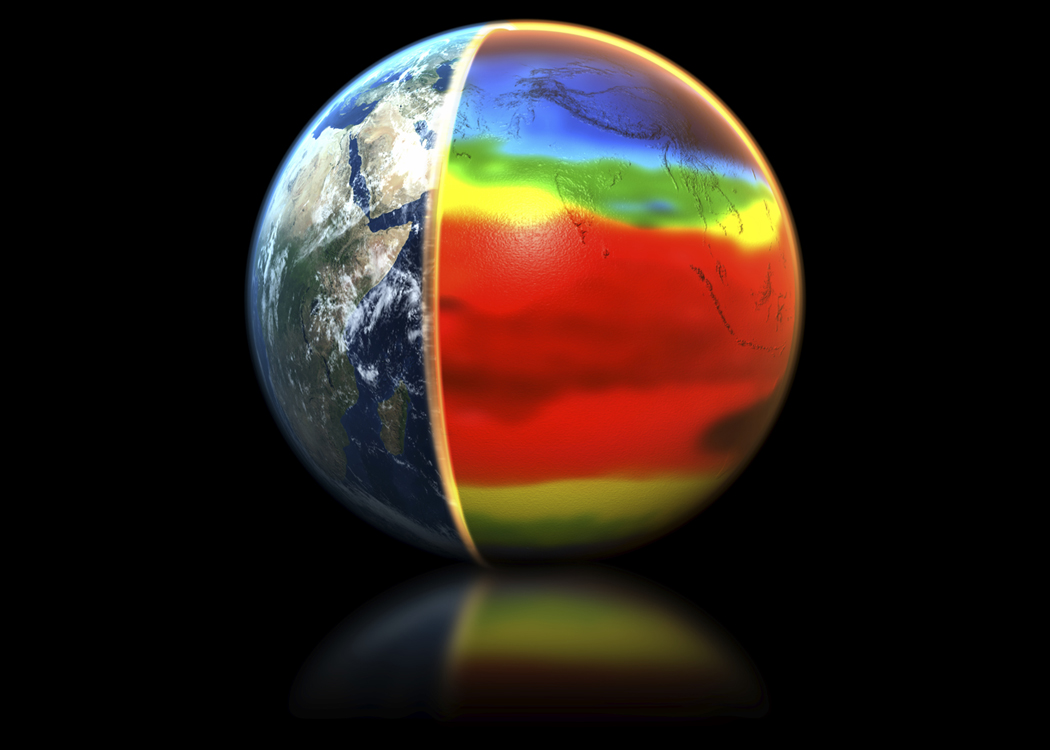 Thème 3  La Terre : Un astre singulier		            Chapitre 3 – L’histoire de l’âge de la Terre
L’apport des zircons
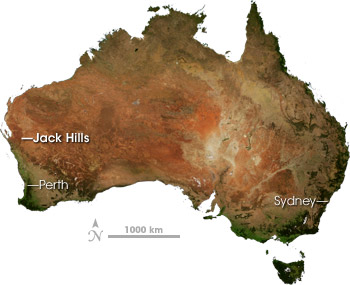 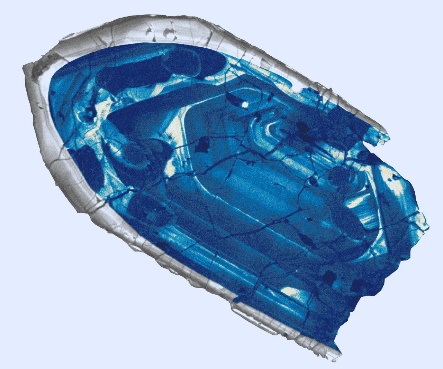 Les zircons de Jack Hills
Le zircon, lorsqu'il est soumis à des températures et pressions élevées, ne change pas de phase, il est pratiquement inaltérable sauf par la radioactivité. (un seul facteur de variation)
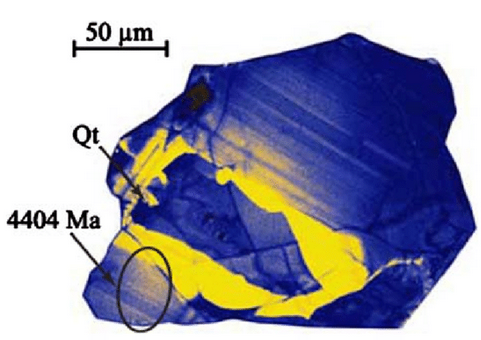 Le rapport 18O/16O ces zircons indiqueraient que la roche-mère des zircons se serait formée à température peu élevée, à proximité de la surface, au contact des eaux de pluie ou des eaux océaniques